Figure 9. Multiexperiment comparison of ERP differences. The graph plots area measures for monkey S across sessions of ...
Cereb Cortex, Volume 17, Issue 6, June 2007, Pages 1323–1334, https://doi.org/10.1093/cercor/bhl043
The content of this slide may be subject to copyright: please see the slide notes for details.
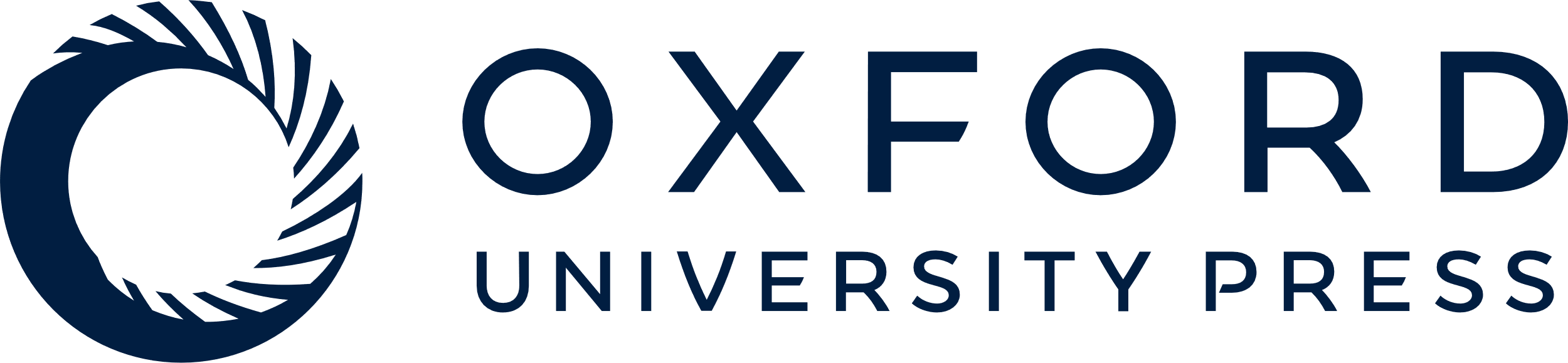 [Speaker Notes: Figure 9. Multiexperiment comparison of ERP differences. The graph plots area measures for monkey S across sessions of all 3 experiments calculated from projections of all components with significant differences on the first day of any experiment. The decrease in difference between responses to familiar and novel stimuli is remarkably consistent across all 3 tasks.


Unless provided in the caption above, the following copyright applies to the content of this slide: © The Author 2006. Published by Oxford University Press. All rights reserved. For permissions, please e-mail: journals.permissions@oxfordjournals.org]